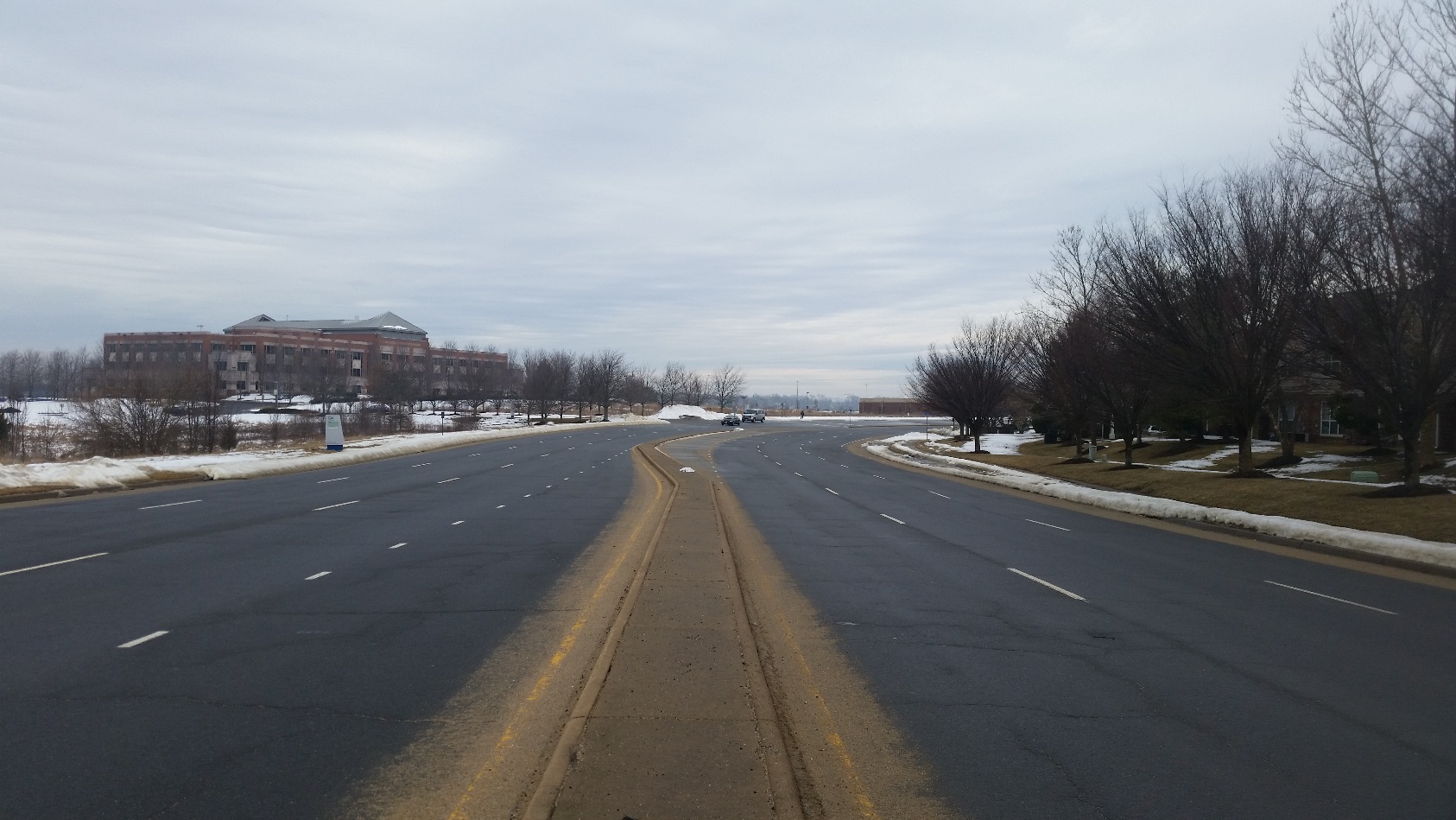 George Washington Boulevard Road Diet
Community Meeting
Monday April 20, 2015
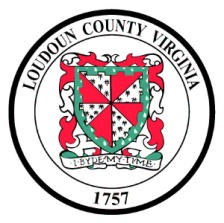 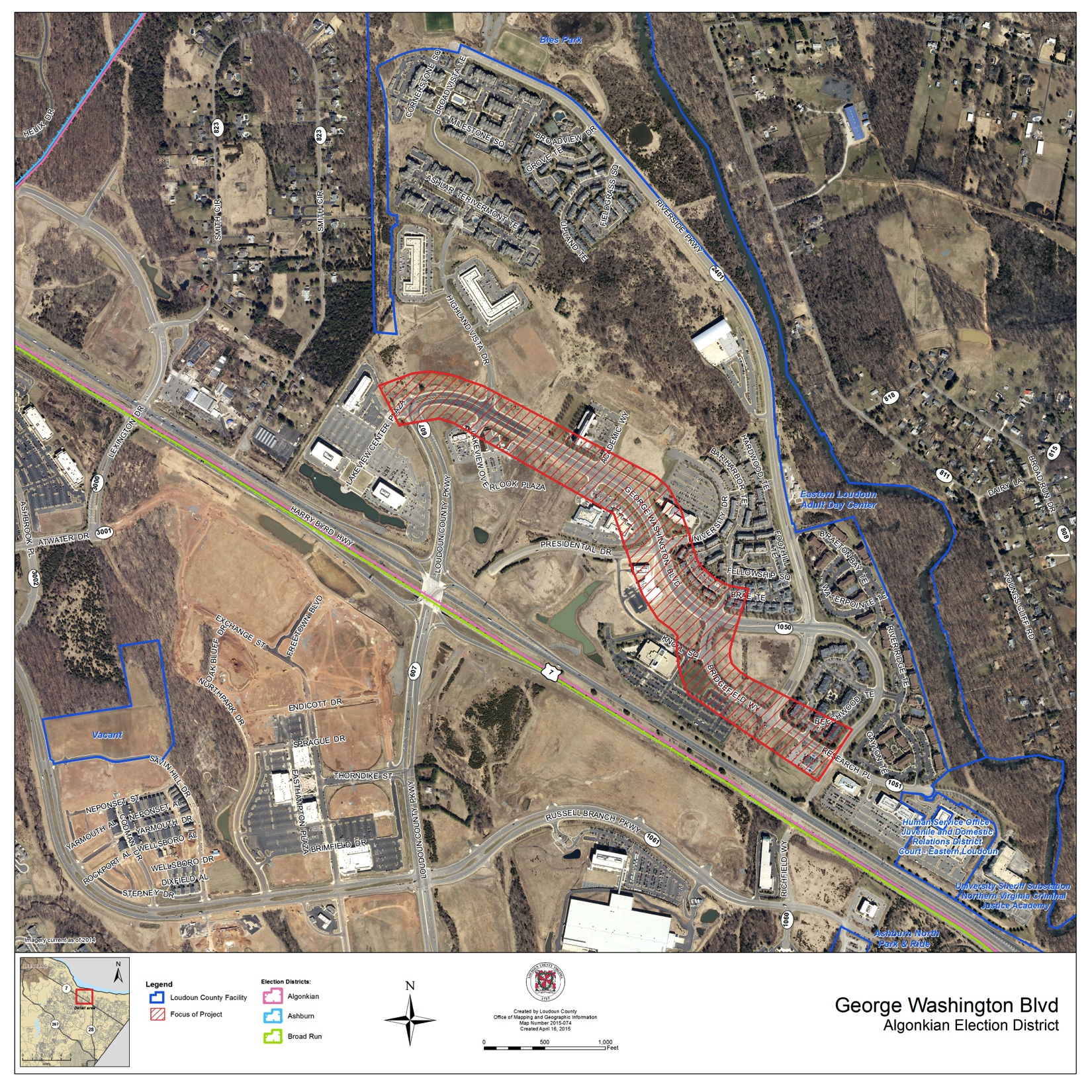 Vicinity Map
- Insert Map from Doug Gibson -
Challenges & Opportunities
Safety & Operations Enhancements 
Crashes
Speed
Sight Distance
Driveway and side street entrances 

Bicycle & Pedestrian Connectivity
Road Diet
“Removing travel lanes from a roadway and utilizing the space for other uses and travel modes”
- FHWA Road Diet Informational Guide
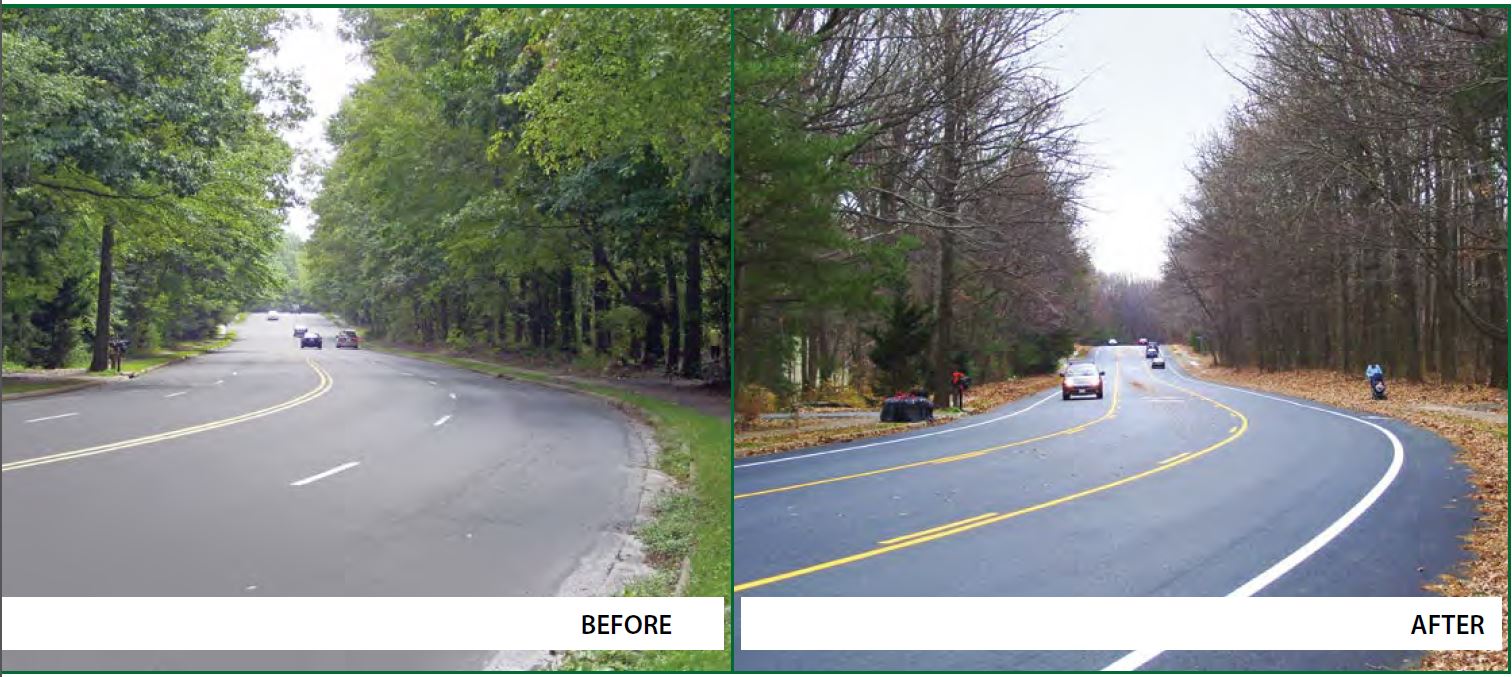 Road Diet - Lawyers Road in Reston
Virginia Department of Transportation
Conceptual Drawings
Two corridor options presented for feedback from community; further engineering analysis required before VDOT approval and implementation

Improvements with on-street pavement markings only

Walk Through Concepts - Option A & Option B
Next Steps
Community Feedback
Implementation
Board of Supervisor support for funding
Design for VDOT approval
Implementation
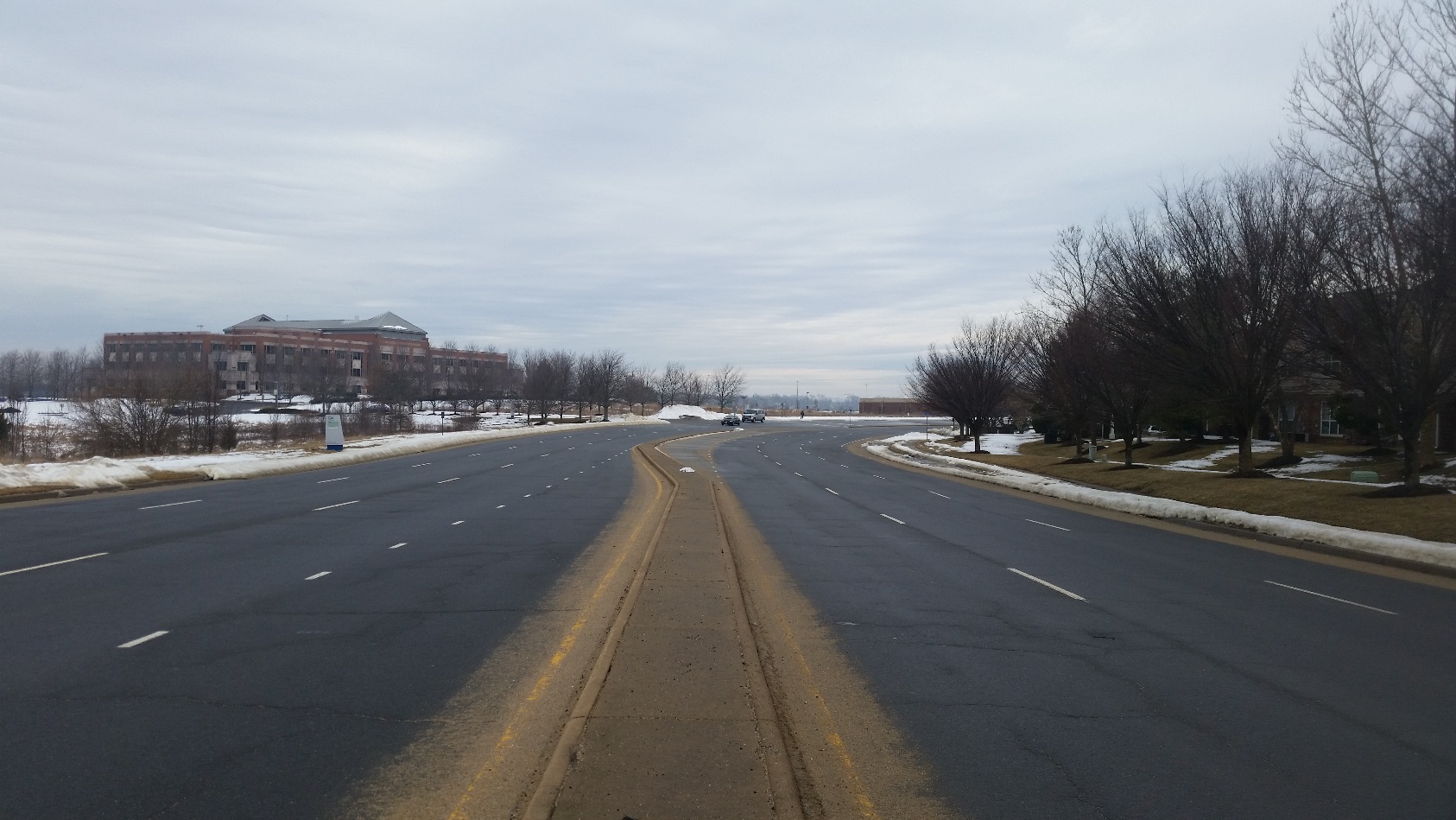 George Washington Boulevard Road Diet
Community Meeting
Monday April 20, 2015
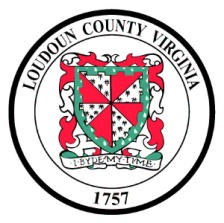